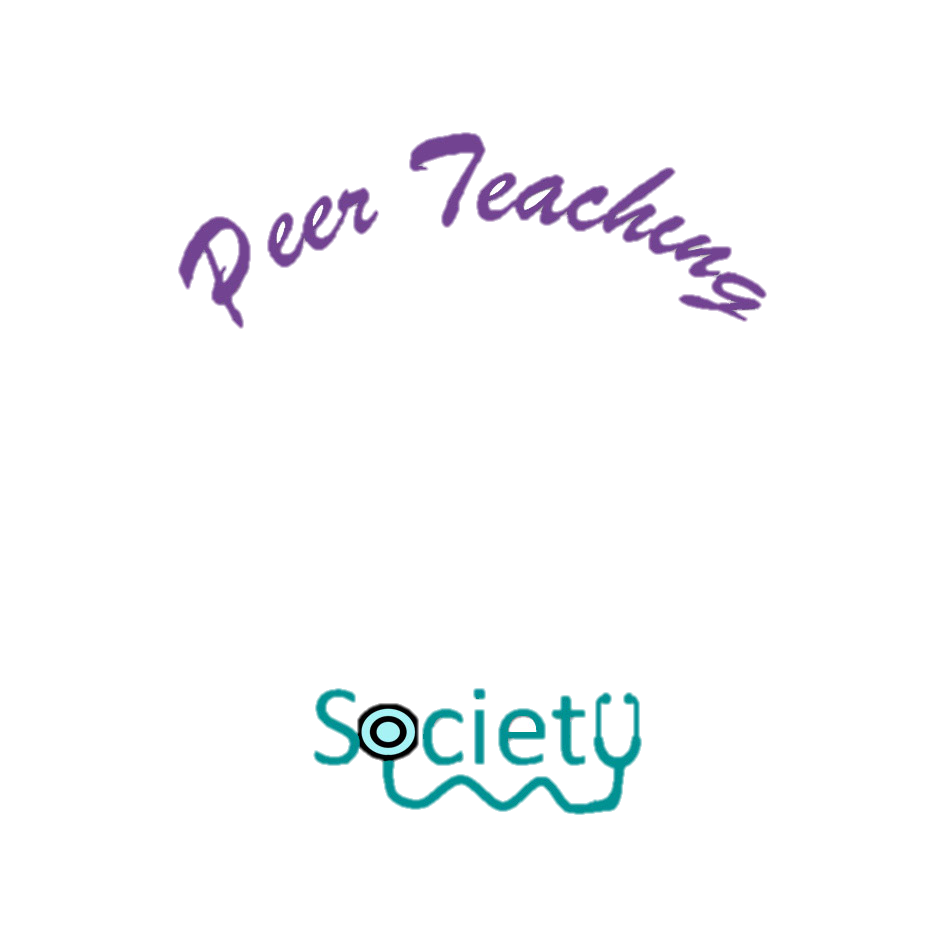 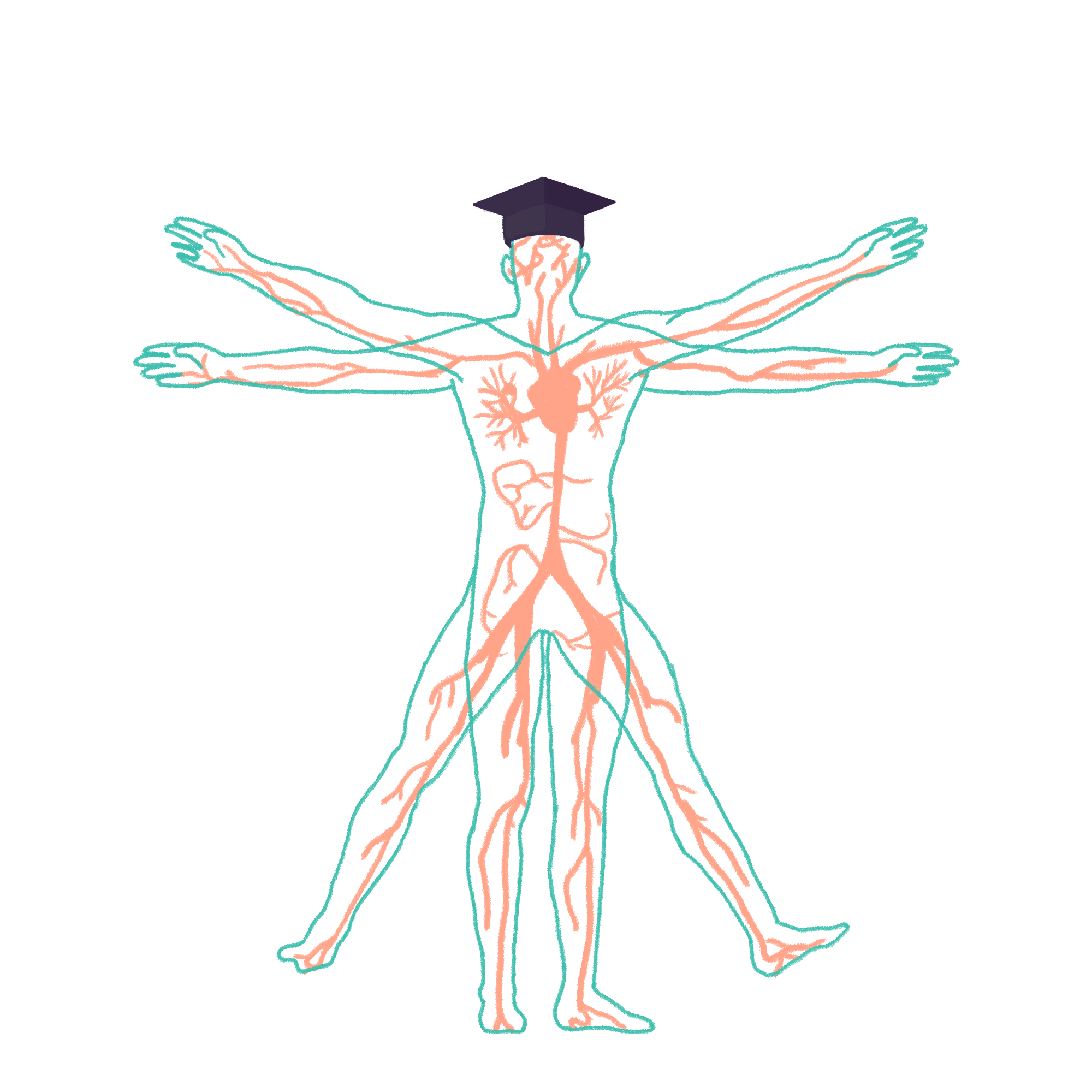 2022/2023
Geriatrics
Phase 3a Revision Session

Emily Fothergill
07/11/2023 7pm
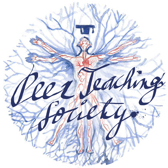 The Peer Teaching Society is not liable for false or misleading information…
Aims and Objectives
Revision of the main topics/conditions in geriatrics
Start applying this to clinical cases
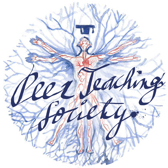 The Peer Teaching Society is not liable for false or misleading information…
[Speaker Notes: Most of the list other than: fractures, HF, non accidental injury, hyperthermia, hypothermia, squamous cell carcinoma

Images:]
Geriatric Giants
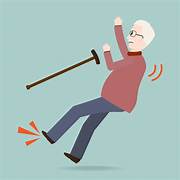 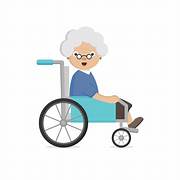 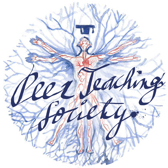 The Peer Teaching Society is not liable for false or misleading information…
[Speaker Notes: These things are not diagnoses, but more general/vague things that the patient presents with. Usually an indicator of underlying problems 

Pictures: https://tse1.mm.bing.net/th?id=OIP.BRqfv2Ccl9sbwTzGaynHhQHaHa&pid=Api&P=0&h=180
https://tse3.mm.bing.net/th?id=OIP.2Qn46_VoXYEhmN1ZsELYiwHaHa&pid=Api&P=0&h=180]
Comprehensive Geriatric Assessment
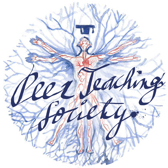 The Peer Teaching Society is not liable for false or misleading information…
[Speaker Notes: Is not one form!!]
Types of Dementia
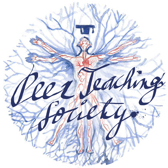 The Peer Teaching Society is not liable for false or misleading information…
[Speaker Notes: Read through in your own time]
Dementia Continued
How would you define dementia?
Syndrome of progressive and global intellectual deterioration without impairment of consciousness 

How does dementia commonly present?
Memory loss – first symptom 
4As of Alzheimer’s: Amnesia, Aphasia, Agnosia, Apraxia 

How can dementia be managed?
Exclude treatable and manage exacerbating factors 
Support – psychological work, promote independence, relative support
Manage RF (vascular dementia)
Alzheimer’s Disease Medications: Acetylcholinesterase inhibitors - Donepezil (1st line,) Rivastigmine (better for hallucinations) AND NMDA receptor antagonist - Memantine
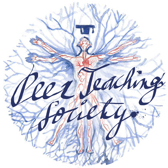 The Peer Teaching Society is not liable for false or misleading information…
Frontal Lobe Syndrome
Aetiology 
Head injury, Cerebrovascular event, Infection, Neoplasm, Degenerative Disorders (e.g., Pick’s disease)

Presentation 
"He's not the father I know"
Symptoms: Decreased lack of spontaneous activity, Loss of attention, Perseveration 
Signs: Neglect (right-sided brain lesions typically neglect the left hemispace)

Investigations 
Bloods – B12 levels, TFTs, serology for syphilis and antinuclear antibodies
Consider MRI/CT scanning 

Treatment
General supportive care sharing some principles with dementia care
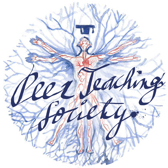 The Peer Teaching Society is not liable for false or misleading information…
Case 1
Patient Presentation: 74-year-old female, daughter describes her as becoming more forgetful on her most recent visit. When taking a history from a patient she responds mainly with “don’t know” answers.

What investigations would you like to do?
Objective test of memory: e.g. AMT 10
Confusion screen: 
Imaging: CT/MRI


Give some differential diagnoses?
Dementia
Pseudodementia
depression

What is the most likely diagnosis usually secondary to?
mental illness- Most commonly depression
Pseudodementia:
Cognitive Impairment secondary to mental illness- Most commonly depression
“Don’t know” answers
Impairments in executive functioning and attention
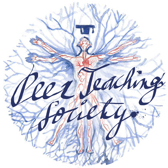 The Peer Teaching Society is not liable for false or misleading information…
[Speaker Notes: What may be seen on the MRI scan in pseudodementia
Frontal lobe changes
White matter hyperintensities on MRI




Confusion screen (https://geekymedics.com/delirium-acute-confusional-states/)
Blood tests:
FBC (e.g. infection, anaemia, malignancy)
U&Es (e.g. hyponatraemia, hypernatraemia)
LFTs (e.g. liver failure with secondary encephalopathy)
Coagulation/INR (e.g. intracranial bleeding)
TFTs (e.g. hypothyroidism)
Calcium (e.g. hypercalcaemia)
B12 + folate/haematinics (e.g. B12/folate deficiency)
Glucose (e.g. hypoglycaemia/hyperglycaemia)
Blood cultures (e.g. sepsis)

Urinalysis:
UTI is a very common cause of delirium in the elderly.
A positive urine dipstick without clinical signs is NOT satisfactory to diagnose urinary tract infection as a cause of delirium.2, 3
Look for other evidence supporting the diagnosis (WCC↑/supra-pubic tenderness/dysuria/offensive urine/positive urine culture).

Imaging:
CT head: if there is concern about intracranial pathology (bleeding, ischaemic stroke, abscess)
Chest X-ray: may be performed if there is concern about lung pathology (e.g. pneumonia, pulmonary oedema)]
Delirium
Delirium is a clinical syndrome of confusion, variable degree of clouding of consciousness, visual illusions and/or visual hallucinations, lability of affect, and disorientation

Risk factors: Post-op, elderly, very young 

Precipitating factors: Infection: particularly urinary tract infections, Metabolic: e.g., Hypercalcaemia, hypoglycaemia, hyperglycaemia, dehydration, Change of environment, Constipation, Medication/Drugs: benzodiazepines, opiates, alcohol , Hypoxia

Presentation: Fluctuating, impaired consciousness with onset over hours or days, or a rapid deterioration in pre-existing cognitive function with associated behavioural changes

Investigations: 
Delirium Screen Bloods
Abbreviated Mental Test (AMT) 
Non-invasive – CXR, ECG, Urine dipstick 

Management:
Holistic approach – Treat cause, Avoid sedation, Optimise surroundings
Haloperidol (0.5 mg) – first-line sedative, NO Haloperidol in Parkinson’s – Lorazepam
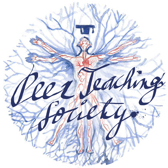 The Peer Teaching Society is not liable for false or misleading information…
[Speaker Notes: Differential diagnosis:
Withdrawal, Mania, Post-ictal, Psychosis, Anxiety, Dementia]
Confusion Screen
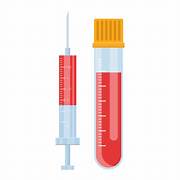 FBC (e.g. infection, anaemia, malignancy)
U&Es (e.g. hyponatraemia, hypernatraemia)
LFTs (e.g. liver failure with secondary encephalopathy)
Coagulation/INR (e.g. intracranial bleeding)
TFTs (e.g. hypothyroidism)
Calcium (e.g. hypercalcaemia)
B12 + folate/haematinics (e.g. B12/folate deficiency)
Glucose (e.g. hypoglycaemia/hyperglycaemia)
Blood cultures (e.g. sepsis)
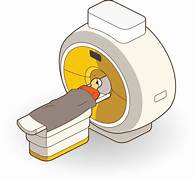 CT head: if there is concern about intracranial pathology (bleeding, ischaemic stroke, abscess)
Chest X-ray: may be performed if there is concern about lung pathology (e.g. pneumonia, pulmonary oedema)
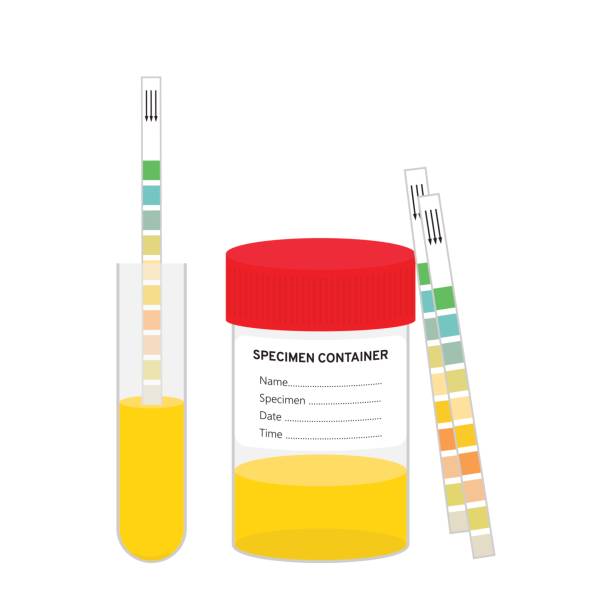 UTI is a very common cause of delirium in the elderly.
A positive urine dipstick without clinical signs is NOT satisfactory to diagnose urinary tract infection as a cause of delirium. 
Look for other evidence supporting the diagnosis (WCC↑/supra-pubic tenderness/dysuria/offensive urine/positive urine culture).
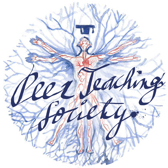 The Peer Teaching Society is not liable for false or misleading information…
[Speaker Notes: Pictures:
https://tse4.mm.bing.net/th?id=OIP.JZAJimao05mlC_rZTJ1tJQHaHa&pid=Api&P=0&h=180
https://media.istockphoto.com/vectors/sample-of-urine-vector-id696322912?k=6&m=696322912&s=612x612&w=0&h=CaifJkDNeaKxADxdX1crfKXuiqaRIKS7IXTY1_RF9SE=https://media.istockphoto.com/vectors/sample-of-urine-vector-id696322912?k=6&m=696322912&s=612x612&w=0&h=CaifJkDNeaKxADxdX1crfKXuiqaRIKS7IXTY1_RF9SE= https://tse4.mm.bing.net/th?id=OIP.c5qYKcI-2EcO0KpoVCRYRQHaG3&pid=Api&P=0&h=180]
Types of Delirium
Features of Hypoactive delirium?
Often missed!!
Lethargy
Apathy
Excessive sleeping 
Inattention 
Withdrawn
Motor retardation 
Drowsy
Unrousable
Features Hyperactive delirium?
Agitation 
Aggression 
Restlessness
Rapidly distracted
Wandering 
Delusions
Hallucinations
Mixed
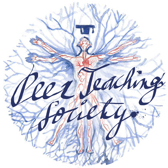 The Peer Teaching Society is not liable for false or misleading information…
Delirium Vs Dementia (summary)
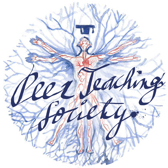 The Peer Teaching Society is not liable for false or misleading information…
Stroke
RF for ischaemic stroke:
HYPERTENSION 
Hypercholesterolaemia, Diabetes, Smoking, Atrial fibrillation, Previous TIA, Carotid stenosis

RF for haemorrhagic stroke:
Hypertension – often causes bleeds in the basal ganglia, AVM, Aneurysm , If taking anticoagulants, Recreational drugs/substance abuse 

Common presentations:
Unilateral weakness – often in arms and face, Slurred speech (dysarthria), Dysphasia (unable to understand words or communicate what they mean), MCA stroke – leg sparing 

What is a TIA:
Symptoms for less than 24h (usually less than 60 mins)
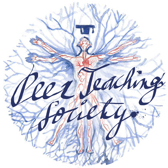 The Peer Teaching Society is not liable for false or misleading information…
Stroke
What investigations would you do if you suspect a stroke?
CT

Initial management ischaemic stroke?
Aspirin – 300mg for 2 weeks, 
Potential for thrombolysis – alteplase, cut off time 4.5h, 
Control BP

Initial management haemorrhagic stroke?
Control bleeding & Control blood pressure

Primary prevention for stroke?
Smoking cessation, Control hypertension – medications and diet (reduce salt intake), Control hypercholesterolaemia (diet and medications) , Control diabetes (diet and medications) , Encourage active lifestyle and weightloss, Reduce alcohol intake

Secondary prevention for stroke?
Investigations – 72 hour ECG to look for paroxysmal AF, carotid doppler to look for carotid stenosis, BP, echo (to look for patent foramen ovale or endocarditis – can throw clots), if neck pain – investigate for dissectinon with CTA/MRA
Drugs – aspirin, clopidogrel, antihypertensives, statins, dietary control and diabetes management 

How to assess for risk of stroke in AF?
CHADSVASC: Congestive heart failure – 1, Hypertension – 1, Age > 75 – 2, Previous stroke/TIA/VTE – 2 , Vascular disease – 1, Age > 65, Sex category female – 1
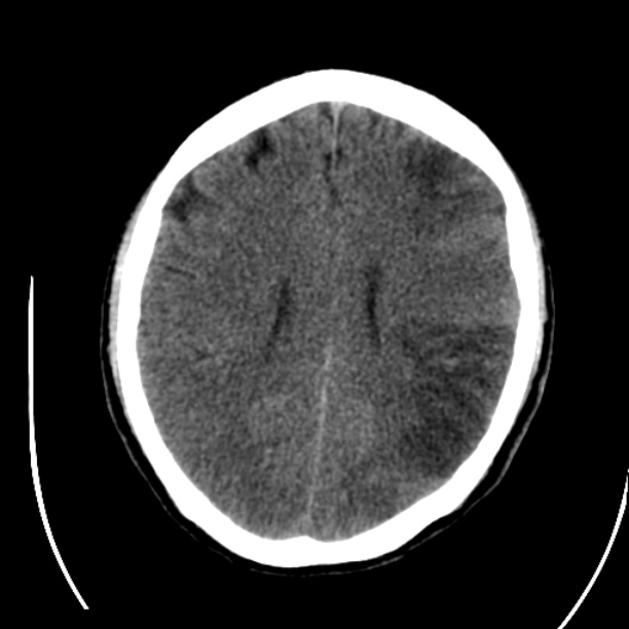 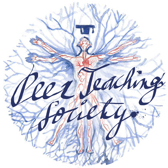 The Peer Teaching Society is not liable for false or misleading information…
[Speaker Notes: Picture: https://prod-images-static.radiopaedia.org/images/5579427/383f6b19c4a4a3a9da48eafdae8f0b_thumb.jpg]
Stroke – Oxford/Bamford Classification
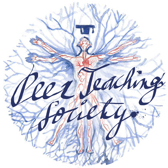 The Peer Teaching Society is not liable for false or misleading information…
[Speaker Notes: Read in your own time]
Benign Paroxysmal Positional Vertigo
Benign paroxysmal positional vertigo (BPPV) is one of the most common causes of vertigo encountered. It is characterised by the sudden onset of dizziness and vertigo triggered by changes in head position. The average age of onset is 55 years and it is less common in younger patients.Features:
vertigo triggered by change in head position (e.g. rolling over in bed or gazing upwards)
may be associated with nausea
each episode typically lasts 10-20 seconds
positive Dix-Hallpike manoeuvre, indicated by: patient experiences vertigo, rotatory nystagmus
Symptomatic relief 
Epley manoeuvre (successful in around 80% of cases)
teaching the patient exercises they can do themselves at home, termed vestibular rehabilitation, for example Brandt-Daroff exercises
Medication is often prescribed (e.g. Betahistine) but it tends to be of limited value.
Around half of people with BPPV will have a recurrence of symptoms 3–5 years after their diagnosis
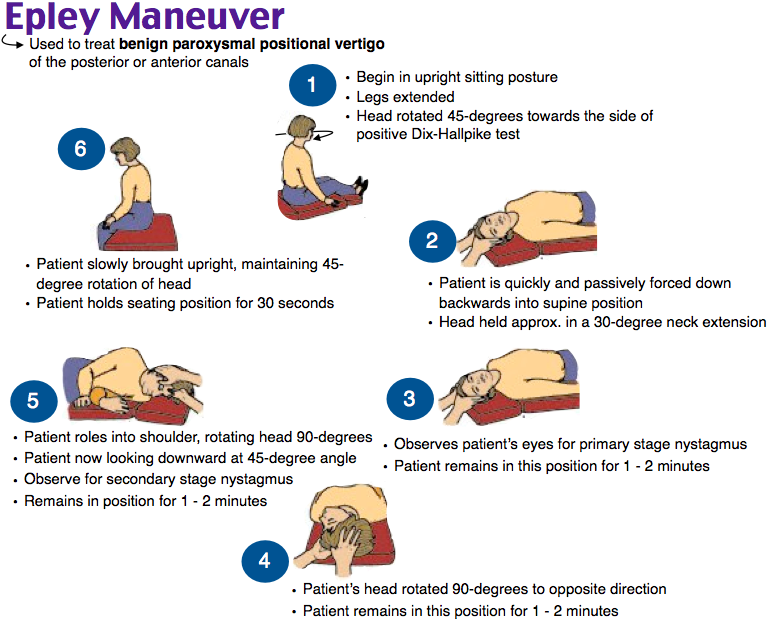 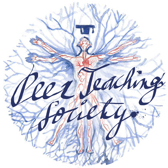 The Peer Teaching Society is not liable for false or misleading information…
[Speaker Notes: Picture: https://i.pinimg.com/originals/f5/ed/6f/f5ed6fb9f35c46817f373a95a1ba7be6.png]
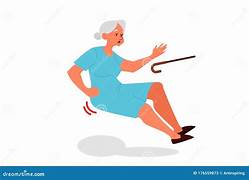 Case 2
You review a 65-year old patient in clinic who has recently had a fall. She tripped over her rug and fell onto her chair, then rolled onto the floor. Three months ago she fell trying to reach the toilet quickly. She did not sustain any serious injuries and has been referred to see you to investigate the causes of her falls

1) Give some risk factors for a fall that may have been present
Previous fall, Lower limb muscle weakness, Vision problems, Balance/gait disturbances (DM, RA, PD etc), Polypharmacy (4+ medications), Incontinence, >65, Have a fear of falling, Depression, Postural hypotension, Arthritis in lower limbs, Psychoactive drugs, Cognitive impairment
2) What physical tests may you want to perform? 
'Turn 180° test' or the 'Timed up and Go test’
Also: vital signs, muscle tone, check for injuries/                                                                                                                                                                                                      deformities, vision assessment, dementia screen



3) What medications are particularly relevant to this case?
medications causing postural hypotension: Nitrates, Diuretics, Anticholinergic medications, Antidepressants, Beta-blockers, L-Dopa, Angiotensin-converting enzyme inhibitors - (ACE) inhibitors
other medications associated with falls: Benzodiazepines, Antipsychotics, Opiates, Anticonvulsants, Codeine, Digoxin, Other sedative agents
4) You think postural hypotension may have contributed to this lady’s fall, how would you diagnose this?
A drop in systolic BP of 20mmHg or more (with or without symptoms)
A drop to below 90mmHg on standing even if the drop is less than 20mmHg (with or without symptoms)
A drop in diastolic BP of 10mmHg with symptoms (although clinically much less significant than a drop in systolic BP).
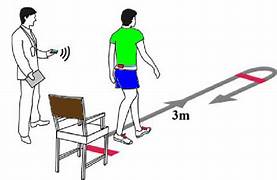 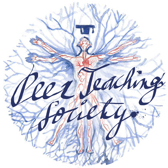 The Peer Teaching Society is not liable for false or misleading information…
[Speaker Notes: WHAT DOES BLURRY/YELLOW VISION SUGGEST
Digoxin toxicity


COMPLICATIONS OF A LONG LIE?
Pressure ulcers, Dehydration, Rhabdomyolysis , Hypothermia  

Pictures:
https://tse1.mm.bing.net/th?id=OIP.q33-1jmLkaqmysP77RlEngHaEz&pid=Api&P=0&h=180
https://tse2.mm.bing.net/th?id=OIP.OVTVFopEmA7JMiVB_0FbewHaFW&pid=Api&P=0&h=180]
Frailty
=State of increased vulnerability resulting from ageing-associated decline in functional reserve, Across multiple physiological systems, Resulting in compromised ability to cope with everyday or acute stressors 

Assessment:
gait speed
self-reported health status
PRISMA-7 questionnaire
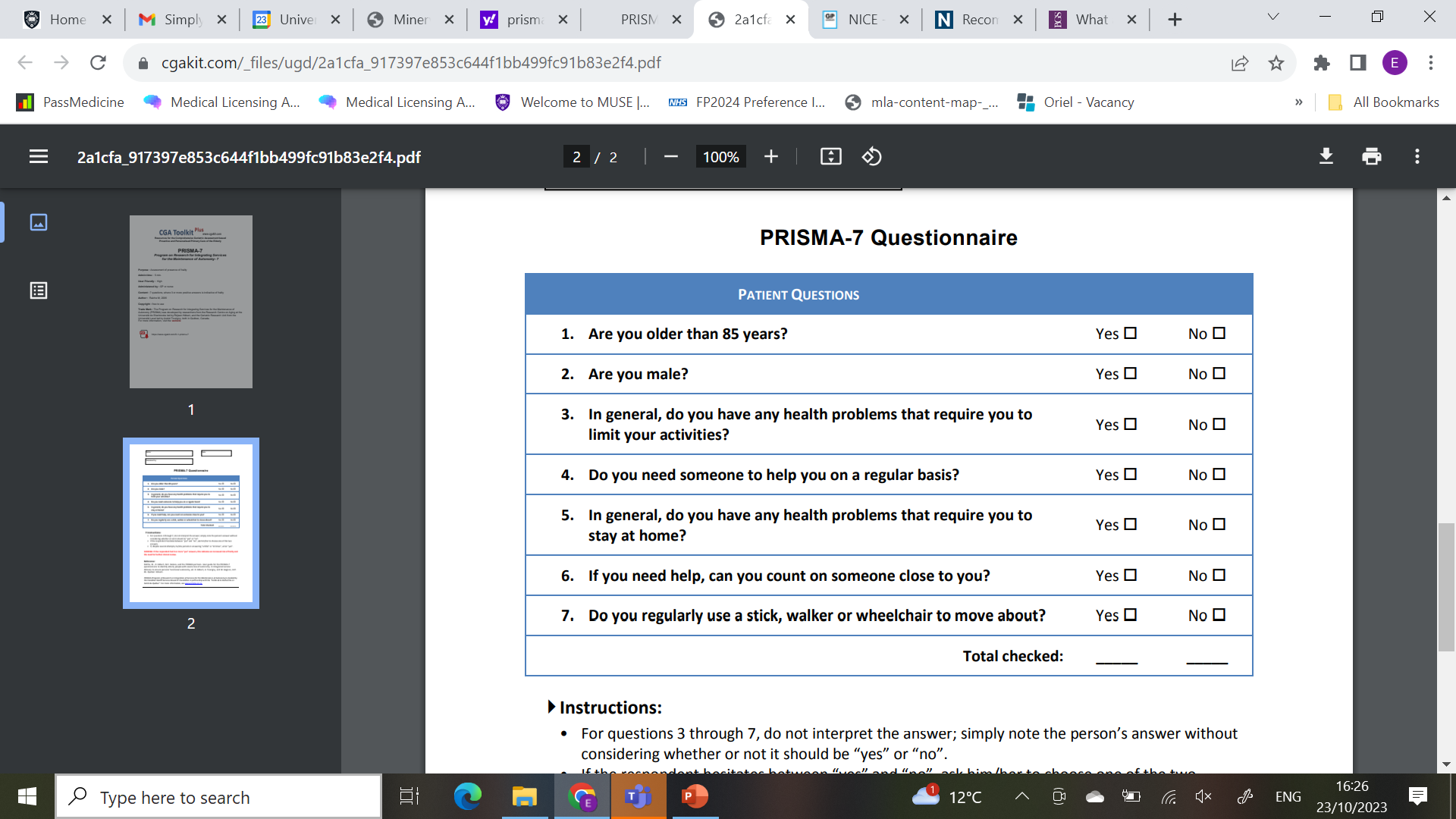 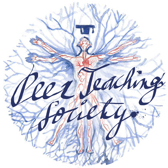 The Peer Teaching Society is not liable for false or misleading information…
[Speaker Notes: Pictures: https://www.cgakit.com/_files/ugd/2a1cfa_917397e853c644f1bb499fc91b83e2f4.pdf]
Urinary Incontinence
Common causes:
Age-related changed: reduced total bladder capacity, reduced bladder contractile function, reduced ability to postpone voiding,  atrophy of vagina and urethra, loss of pelvic floor and urethral sphincter musculature, hypertrophy of prostate
Comorbidity: reduced mobility, medication, constipation, impaired cognition
Reversible: UTI, delirium, drugs, constipation, polyuria, urethral irritability, prolapse, bladder stones and tumours
Environmental: Bed Bound, Toilet Too Far/Hard To Access
Investigations:
Symptoms (stress, urgency, obstructive), bladder diary
Examination: vaginal, rectal, neuro
Urinalysis and midstream urine
Management:
Depends on cause
Bladder retraining, regular toileting, pelvic floor exercises. Overactive bladder->oxybutynin, BPH->                                             finasteride/tamsulosin
Indications For Catheters:
Sx urinary retention, obstructed outflow and deteriorating renal function, acute renal failure,                                                                                  intensive care
Complications Catheterisation:
Blockage, bypassing, infection
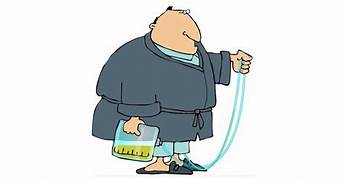 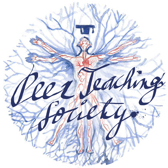 The Peer Teaching Society is not liable for false or misleading information…
[Speaker Notes: Pictures: https://tse1.mm.bing.net/th?id=OIP.nryt4gdtpXpKtET-J_pRHQHaD4&pid=Api&P=0&h=180]
Faecal Incontinence
Continence mechanisms: 
sigmo-rectal sphincter
ano-rectal angle, anal sphincters
ano-rectal sensation
Cause: 
most commonly faecal impaction or neurogenic. Others include haemorrhoids, rectal prolapse, tumours, IBD, drugs
Management:
Treat constipation
Neurological: toilet at appropriate time, planned evacuation (loperamide)
Overflow incontinence: rehydrate, enema (phosphate agent), complete colonic washout, manual evacuation, laxatives
Prevention: once or twice weekly enema
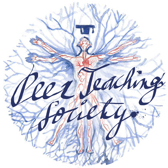 The Peer Teaching Society is not liable for false or misleading information…
Constipation
Risk factors: Advanced age, inactivity, Low calorie intake, Low fibre diet, Medications, Female sexBristol stool chart
The Bristol stool chart can be useful in documenting stool frequency and consistency over a period (e.g. 7-14 days). Constipation typically manifests with mostly type 1 or 2 stool. There may be type 7 if overflow is present.
Symptoms and signs: infrequent bowel motions (<3 per week), difficultly passing bowel motions, tenesmus,                                                                           excessive straining, abdominal distension, abdominal mass felt at the left or right lower quadrants (stool), rectal                                                                      bleeding, anal fissures, haemorrhoids, presence of hard stool or impaction on digital rectal examination
Causes: 
Dietary e.g. inadequate fibre intake, inadequate fluid intake
Behavioural e.g. inactivity, avoidance of defecation
Electrolyte disturbance e.g. hypercalcaemia 
Drugs, particularly opiates, calcium channel blockers and some antipsychotics
Neurological disorders e.g. spinal cord lesions, Parkinson's disease, diabetic neuropathy
Endocrine disorders e.g. hypothyroidism
Colon disease e.g. stricture, malignancy
Anal disease e.g. anal fissure, proctitis
Management: Depends on cause – lifestyle, laxatives (Bulk=ispaghula husk, methylcellulose, Stool softeners=                                                                     docusate sodium, Osmotic laxative=lactulose, macrogol, Stimulant laxatives=senna, bisacodyl
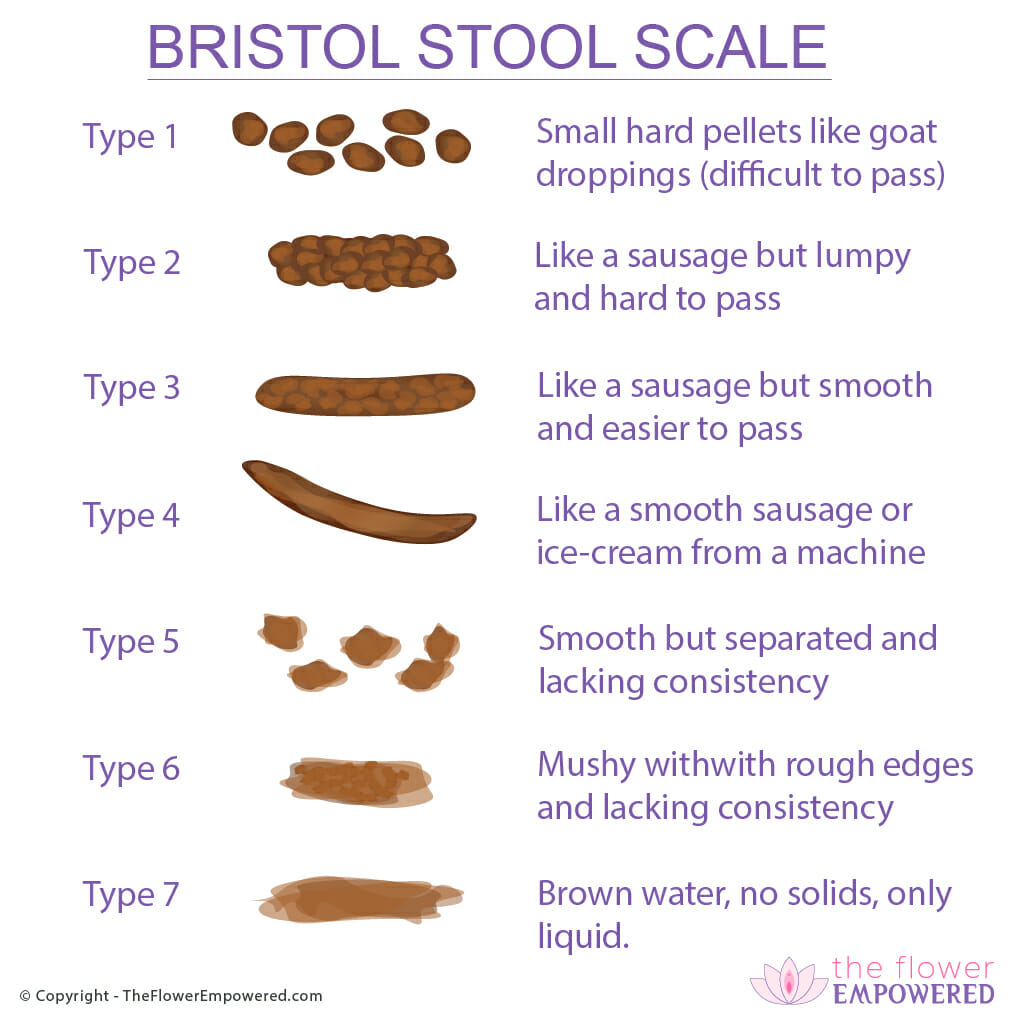 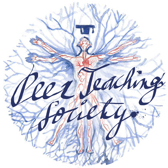 The Peer Teaching Society is not liable for false or misleading information…
[Speaker Notes: Constipation may include any or all of the following (Rome IV criteria):
Fewer than three bowel movements per week
Hard stool in >25% of bowel movements
Tenesmus (sense of incomplete evacuation) in >25% of bowel movements
Excessive straining in >25% of bowel movements
A need for digital evacuation of bowel movements
Primary constipation: no organic cause, thought to be due to dysregulation of the function of the colon or anorectal muscles
Secondary constipation: due to e.g diet, drugs, metabolic, endocrine or neurological disorder or obstruction

Alarm features-may indicate gastrointestinal malignancy
Weight loss
Loss of appetite
Abdominal mass
Dark stool

Investigations: Depending on history and examination findings
Full blood count, electrolytes, thyroid function, blood glucose, abdominal x-ray if suspicious of secondary                                                                               cause of constipation, barium enema if suspicious of impaction or rectal mass, colonoscopy if suspicious of                                                                           lower gi malignancy

Management
Exclude underlying causes including colorectal cancer
Lifestyle modification e.g. dietary improvements, increase exercise
Enemas if impaction present e.g. sodium citrate
Suppositories e.g. glycerol
Bulk laxatives e.g. ispaghula husk, methylcellulose
Stool softeners e.g. docusate sodium
Osmotic laxative e.g. lactulose, macrogol
Stimulant laxatives e.g. senna, bisacodyl
If laxatives fail to resolve symptoms, referral to specialist centre for evaluation of gut motility.


Pictures: https://tse3.mm.bing.net/th?id=OIP.f-w02u4asESDcT4MLPIZ1AHaHa&pid=Api&P=0&h=180]
Case 3
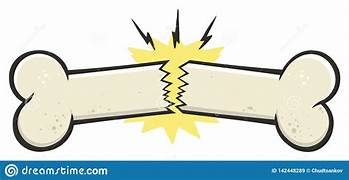 An elderly lady has come to see you in the metabolic bone clinic as she recently had a fall from standing and fractured her wrist. She has been treated by orthopaedics; however she has been referred to you as they were worried that a reduced bone density may have contributed to her injuries. 

Give some risk factors for this condition
Smoking, Early menopause, Steroid use, Underweight, Inactivity, Alcohol, ALL ELDERLY PEOPLE 

What scoring system can you use to assess her risk?
FRAXX

Give some components of this scoring system
Parent hip fracture, Height and weight (BMI), Smoking, Alcohol >3 units a day , Steroids, Previous hip fracture, Femoral neck bone mineral density , Female gender, Age, RA, Secondary osteoporosis 

This lady’s risk assessment score result is high risk, what investigations and initial management would you recommend
DEXA scan and treat with bisphosphonates (zoledronate, alendronate) dependent on the result
Serum biochemistry – calcium, phosphate, alkaline phosphatase (normal)
Vit D/calcium supplements
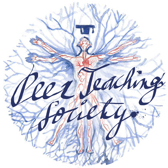 The Peer Teaching Society is not liable for false or misleading information…
[Speaker Notes: DEFINITION = Decreased bone mineral density due to imbalance between remodelling and resorption

DEXA scan: -1 to +1 = healthy , - 1 to -2.5 = osteopenia, ≤ -2.5 = osteoporosis, ≤ 2.5 and a current fragility fracture = severe osteoporosis  

COMMON SITES FOR OSTEOPOROTIC FRACTURES= Thoracic vertebrae – fractures here may lead to kyphosis and loss of height, Lumbar vertebrae , Proximal femur, Distal radius (Colles’ fracture)



Pictures: https://tse2.mm.bing.net/th?id=OIP.KpoQ6p3mTIne-gZ32BqEwAHaD0&pid=Api&P=0&h=180]
Malnutrition
=State in which a deficiency of energy, protein, and/or other nutrients causes measurable adverse effects on the body’s form, composition, function and clinical outcome. 
Causes:
Decreased nutrient intake (starvation), Increased nutrient requirements (sepsis or injury), Inability to utilise ingested nutrients (malabsorption)
Diagnosis:
BMI <18.5kg/m2, Unintentional weight loss >10% last 3-6mths , BMI <20kg/m2 AND unintentional weight loss >5% within last 3-6mths
Refeeding syndrome= Metabolic disturbances as a result of reintroduction of nutrition to patients who are starved/severely malnourished
Biochemical Features: Hypophosphataemia, Hypokalaemia, Thiamine deficiency, Abnormal glucose metabolism 
Complications: Cardiac arrhythmias, Coma, Convulsions, Cardiac failure
Management: Monitor blood biochemistry, Commence re-feeding with guidelines , Recognise electrolytes (phosphate, K+, Mg), Monitor glucose and Na levels, Supportive care, Refer to nutritional support team/dietician
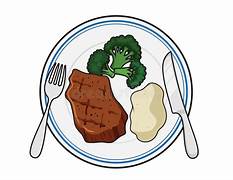 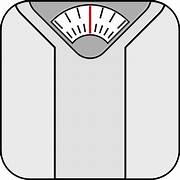 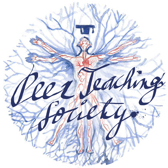 The Peer Teaching Society is not liable for false or misleading information…
[Speaker Notes: Pictures: https://tse2.mm.bing.net/th?id=OIP.2EqAvHgPn7TmIvcUljro2wHaHa&pid=Api&P=0&h=180
https://tse2.mm.bing.net/th?id=OIP.nXEB6G4dnIzZHZ8TqKIsMQHaFu&pid=Api&P=0&h=180]
Pressure Sores
Risk Factors:  Malnourishment, Incontinence, Lack of mobility, Pain (leads to a reduction in mobility)
Assessing risk: Waterlow score: includes a number of factors including body mass index, nutritional status, skin type, mobility and continence
Prevention:
Barrier creams
Pressure redistribution 
Repositioning 
Regular skin assessment
Management:
Moist wound environment encourages ulcer healing: Hydrocolloid dressings and hydrogels 
Surgical debridement 
antibiotics only if there are signs of infection
Classification:
Grade 1 – non-blanching erythema with intact skin 
Grade 2 – partial thickness skin loss involving epidermis, dermis or both (abrasion/blister)
Grade 3 – full-thickness skin loss involving damage/necrosis of sub-cut tissue
Grade 4 – extensive loss, destruction/necrosis of muscle, bone or support structures
Unstageable – depth unknown, base of ulcer covered by debris
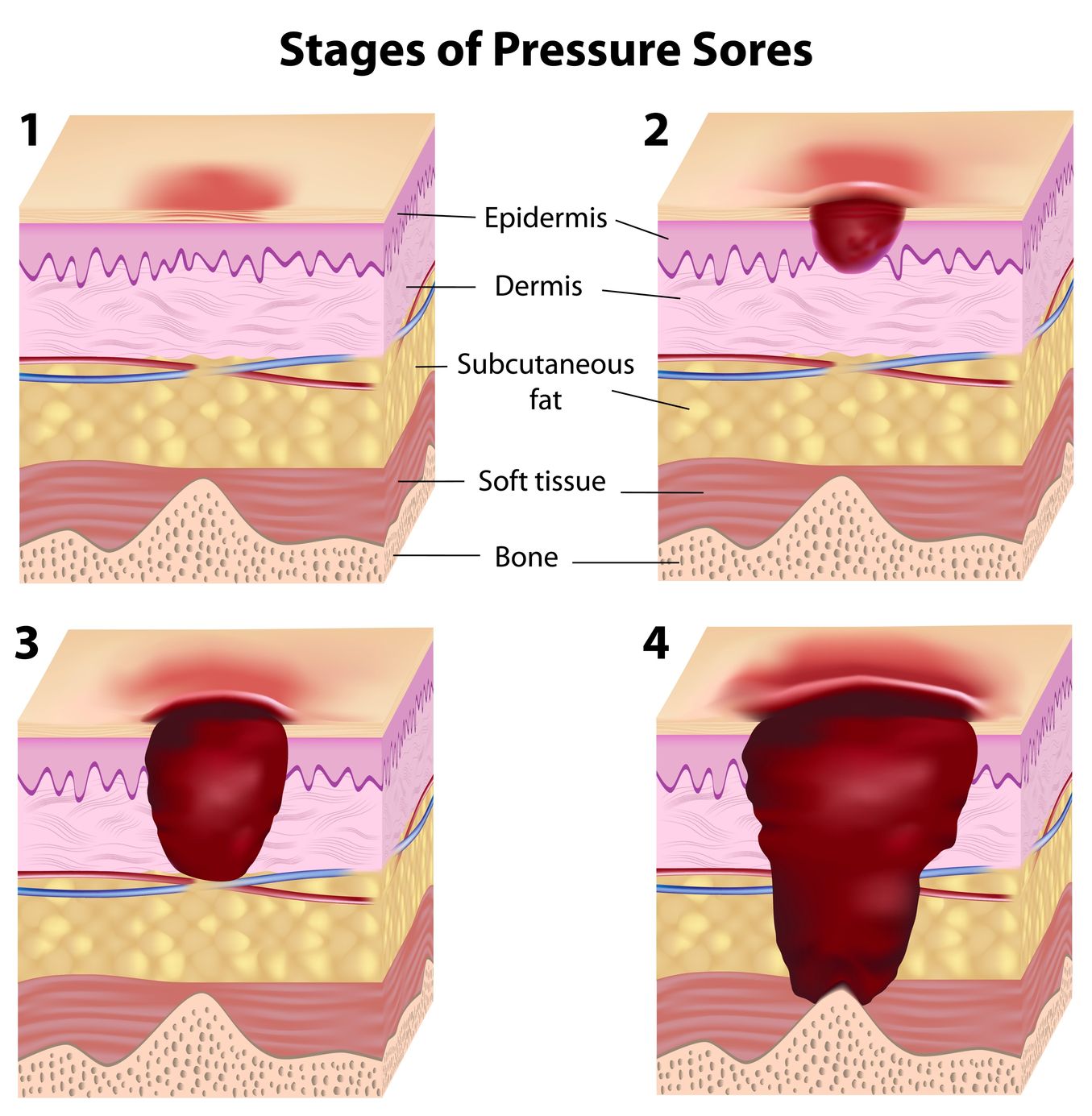 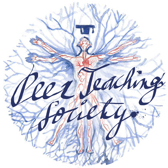 The Peer Teaching Society is not liable for false or misleading information…
[Speaker Notes: Pictures: http://www.counseloroffices.net/wp-content/uploads/2015/04/StagesofPressureSores.jpg]
Polypharmacy
=4+ medications

START tool: Suggests medications that may provide additional benefits i.e., proton pump inhibitors for gastroprotection in patients on medications increasing bleeding risk

STOPP tool: Used to assess which drugs can be potentially discontinued in elderly patients undergoing polypharmacy
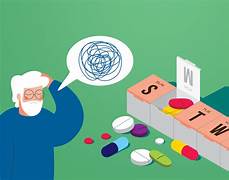 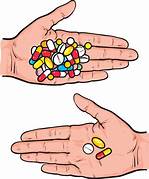 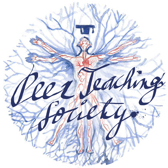 The Peer Teaching Society is not liable for false or misleading information…
[Speaker Notes: Pictures: https://tse3.mm.bing.net/th?id=OIP.8jZkEU_CC7-IuR2TgRGIYQHaF0&pid=Api&P=0&h=180
https://tse1.mm.bing.net/th?id=OIP.PyW1YAuwvfd_U_UyygfOgAHaI5&pid=Api&P=0&h=180]
Case 4
A 70-year-old man presents to you with progressive symptoms including a tremor that is worse at rest, difficulty getting to sleep and low mood. His son is with him and has said he has noticed he seems to be moving slowly and ‘shuffling’

Describe the pathophysiology of the most likely cause of his symptoms.
progressive reduction of dopamine in the basal ganglia of the brain

What is the classic triad of symptoms associated with this condition?
Resting tremor (pill rolling, unilateral), Rigidity (cogwheel), Bradykinesia
(other: Depression, Sleep disturbance and insomnia, Loss of the sense of smell (anosmia), Postural instability, Cognitive impairment and memory problems)

How can this condition be managed? Give one example of medication used.
Levodopa: less effective over time, SE=dyskinesias
COMT Inhibitors e.g. entacapone
Dopamine Agonists e.g. bromocryptine. SE=pulmonary fibrosis
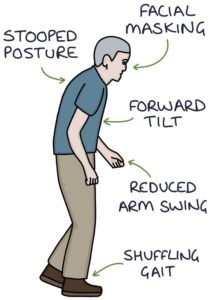 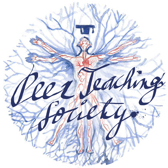 The Peer Teaching Society is not liable for false or misleading information…
[Speaker Notes: This is parkinsons disease!!
Pictures:https://zerotofinals.com/wp-content/uploads/Parkinsons-Disease-212x300.jpg]
Parkinson’s Plus Syndromes
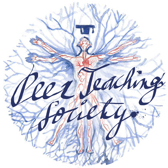 The Peer Teaching Society is not liable for false or misleading information…
[Speaker Notes: Parkinson-plus syndromes (PPS) are a group of neurodegenerative diseases featuring the classical features of Parkinson's disease (tremor, rigidity, akinesia/bradykinesia, and postural instability) with additional features that distinguish them from simple idiopathic Parkinson's disease (PD)]
Capacity
How is capacity assessed?
Ability to understand the information relevant to the decision, Retain the information , Weigh up the information, Communicate the decision

What are the key parts of the mental capacity act?
Assume capacity – person assumed to have capacity until proven otherwise 
Maximise decision-making capacity – all practical support to help a person make a decision should be given  
Freedom to make seemingly unwise decisions 
Best interests – all decisions taken on behalf of the person must be in their best interests  
Least restrictive option – when making a decision on another person’s behalf, the alternative that achieves the necessary goal and interferes the least with the person’s rights and freedom of action must be chosen
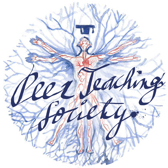 The Peer Teaching Society is not liable for false or misleading information…
Other Ethics
Deprivation Of Liberty: occurs when a person does not consent to care or treatment, for example, a person with dementia who is not free to leave a care home and lacks capacity to consent to this

Lasting Power Of Attorney: A document which a person can nominate someone else to make certain decision on their behalf (for example on finances, health and personal welfare) when they are unable to do so themselves. To be valid, it needs to be registered with the Office of the Public Guardian

Independent Mental Capacity Advocate (Imca) Role: support and represent people who lack capacity and they do not have anyone else to represent them in decisions about changes in long-term accommodation or serious medical treatment. They can also be present for decisions regarding care reviews or adult protection.

Best Interests 
Consider:
Whether the person is likely to regain capacity and can the decision wait
How to encourage and optimise the participation of the person in the decision 
The past and present wishes, feelings, beliefs, values of the person and any other relevant factors 
Views of other relevant people 

Advanced directives 
Used to authorise or request specific procedures  and refuse treatment in a predefined future situation (advance directive) 
Advance refusals of treatment are legally binding if: The person is an adult, Was competent and fully informed when making the decision, The decision is clearly applicable to current circumstances, and There is no reason to believe that they have since changed their mind
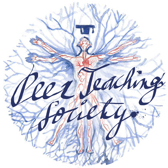 The Peer Teaching Society is not liable for false or misleading information…
Conclusion
Learning objectives (hopefully) covered today:
Revision of the main topics/conditions in geriatrics
Start applying this to clinical cases
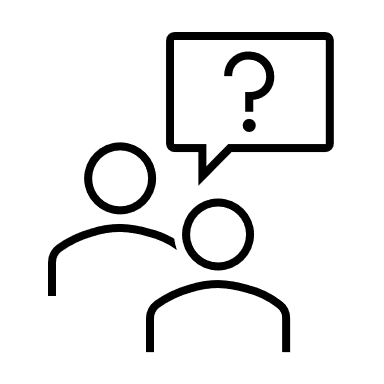 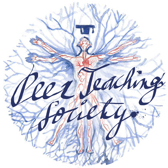 The Peer Teaching Society is not liable for false or misleading information…
[Speaker Notes: Time for qs]
References/Useful Resources
0 to finals: https://zerotofinals.com/
Oxford Handbooks: Oxford handbook of clinical medicine, Oxford handbook of geriatric medicine, Oxford handbook of general practice 
(all available online through star plus)
Passmedicine/quesmed textbooks (not essential)
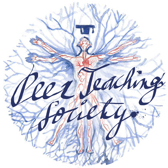 The Peer Teaching Society is not liable for false or misleading information…
[Speaker Notes: Time for qs]
Feedback
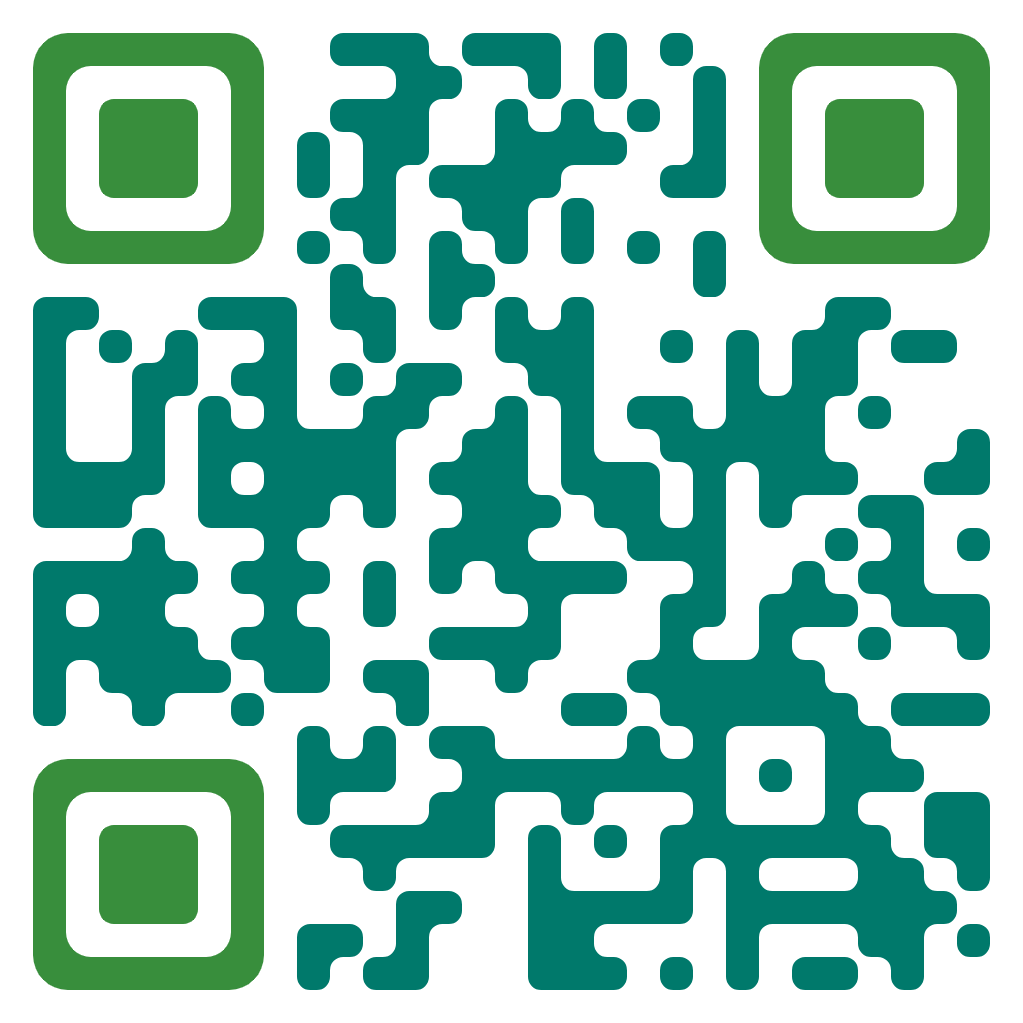 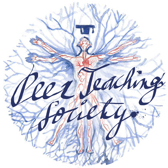 The Peer Teaching Society is not liable for false or misleading information…
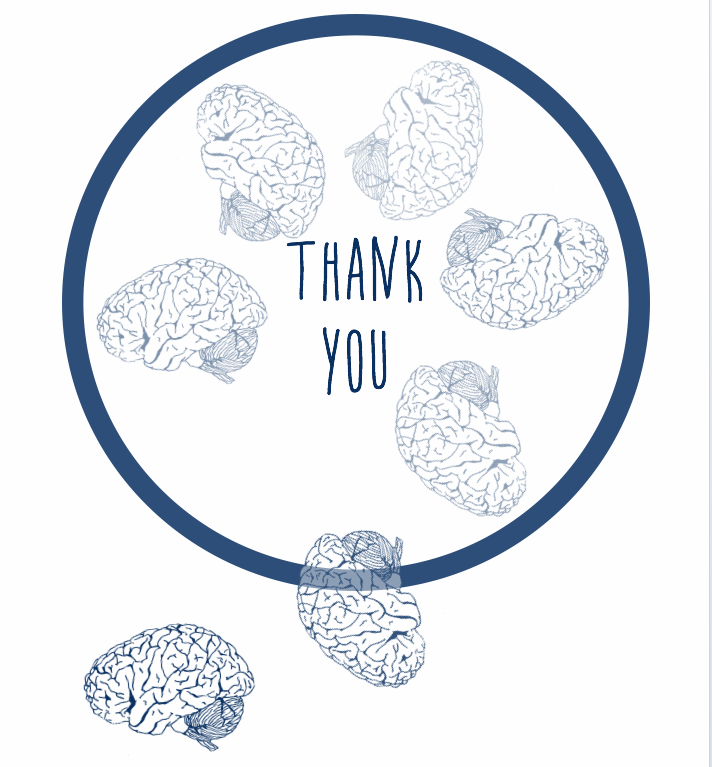